Организация рефлексивной деятельности  на уроке.
Чем больше человек знает о том, что уже сделано,тем больше в его силах понять,что нужно делать дальше.Б. Дизраэли
                   
                             Подготовила: Таганова М.В., 
                             учитель биологии и химии
Предмет рефлексии
Предметом рефлексии может быть все, что содержится в опыте индивида: знания, представления, понятия, чувства, переживания, отношения, желания, ценности, смыслы.
Рефлексия-глоссарий
Рефлексия- вспомнить и осознать основные этапы учебной деятельности, индивидуальные и коллективные результаты (продукты) деятельности, проблемы и способы деятельности. Соотнесение поставленной цели с результатами обучения.
Рефлексия- способность разума обращать свой «взор на себя», исследовательский акт направленный человеком на себя
Рефлексия- форма теоретической деятельности человека, направленная на осмысление своих собственных действий и законов(БЭС, философ.).
Цели рефлексии
Вспомнить, выявить и осознать основные компоненты деятельности - её смысл, типы, способы, проблемы, пути их решения, полученные результаты.
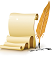 Образовательные задачи этапа рефлексии на уроке
Инициировать и интенсифицировать рефлексию учащихся по поводу своего психо - эмоционального состояния, мотивации, своей деятельности и взаимодействия с учителем и одноклассниками.
Обеспечить усвоение учащимися принципов саморегуляции и сотрудничества.
Основные этапы рефлексии
Остановка предметной деятельности;
Восстановление последовательности выполненных действий;
Изучение составленной последовательности действий;
Формулирование результатов;
Проверка гипотез в последующей деятельности
Классификация рефлексии
рефлексия настроения и эмоционального состояния;
рефлексия деятельности;
рефлексия содержания учебного материала.
Методы и формы рефлексии
Вербальная и невербальная рефлексия
Графическая рефлексия деятельности
Методика «Закончи предложение»
Цветовая рефлексия деятельности
Рефлексивное сочинение
«Лист обратной связи»
Урок- «круглый стол»
Урок-анкетирование
«Торт решений»
«Телеграмма»
«Комплимент»
«Райтинг»
«Рюкзак»
Методы и формы рефлексии
Синквейн
«Памятки»
«Паровозик»
«Координаты»
Лист рефлексии
Ассоциативный ряд
«Письмо самому себе»
Барометр настроения
«Разговор на бумаге»
«Заключительная дискуссия»
«Ну что, как прошло занятие?»
Рефлексия настроения и эмоционального состояния
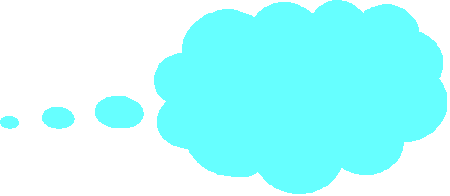 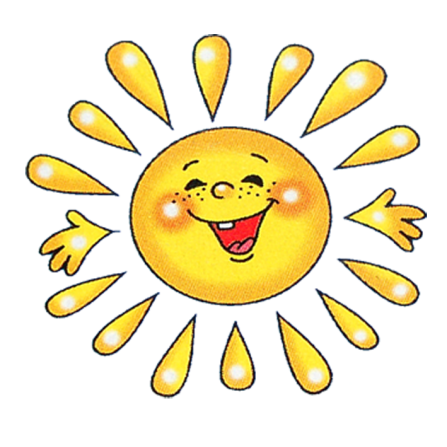 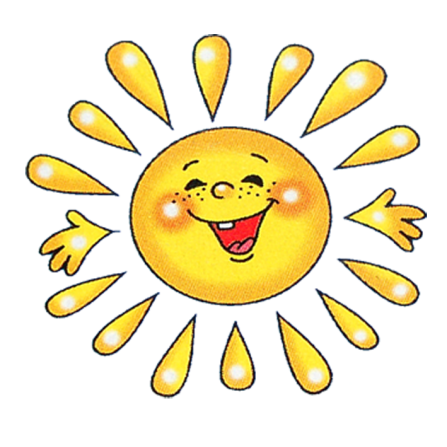 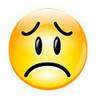 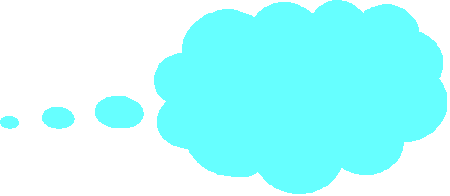 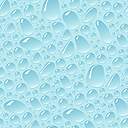 ЗАКОНЧИТЕ ПРЕДЛОЖЕНИЯ
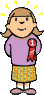 Я работал (а) с ______ настроением.
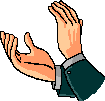 Я ___________доволен (довольна) собой.
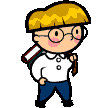 Я узнал (а) для себя _________ нового.
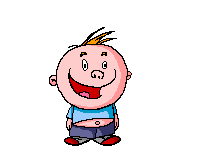 Я испытал (а) затруднения, когда _____.
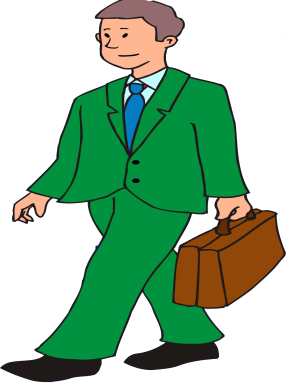 Я бы хотел (а) стать более _____.
Рефлексия деятельности Самооценка активности на каждом этапе урока.
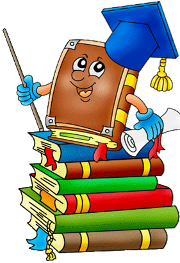 Лесенка успеха
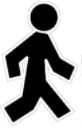 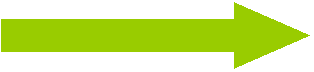 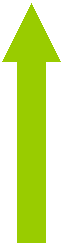 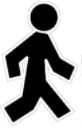 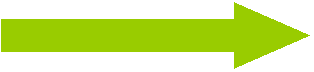 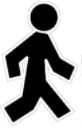 Лесенка успеха
Ученик помещает человечка (себя) на соответствующую ступеньку: 
                           уверен в своих знаниях 
                  в основном уверен 
              нужно ещё повторить
     нуждаюсь в помощи
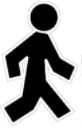 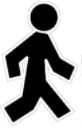 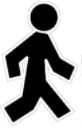 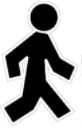 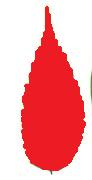 3-4 ошибки
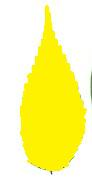 1 ошибка
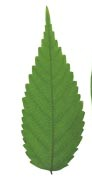 Нет ошибок
Рефлексия содержания учебного материала
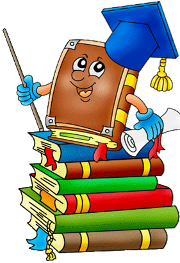 ПРИНЦИП НЕЗАКОНЧЕННОГО ПРЕДЛОЖЕНИЯ
На сегодняшнем уроке я   
   понял, я узнал, я разобрался…
 Особенно мне понравилось…
 Сегодня мне удалось…
 Я сумел…
 Было интересно…
 Было трудно…
 Теперь я могу…
 Я научился…
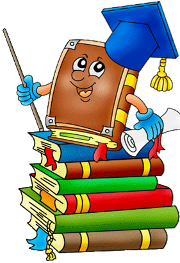 Каким было общение на уроке?
занимательным
 познавательным
интересным
игровым
 необычным
 скучным
радостным
дружелюбным
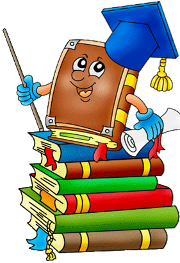 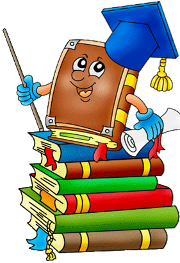 Анкетирование
На уроке я работал  - 
Своей работой я  -
Урок показался мне -
За урок я  -
Материал на уроке мне был  -

Домашнее задание мне кажется -
Активно/пассивно
Доволен/не доволен 
Коротким/ длинным
Не устал/ устал 
Понятен/ не понятен 
   Полезен/ бесполезен 
   Интересен/ скучен 
Лёгким/ трудным
   интересно/ не интересно
Разработала американская поэтесса Аделаида Крэпси под влиянием японских миниатюр хайку и танка. В России дидактический синквейн используется с 1997 года как заключительное задание по пройденному материалу.
первая строка – название темы (одно существительное);
- вторая – описание темы в двух словах, два прилагательных;
- третья строка -  описание действия в рамках этой темы тремя глаголами;
- четвёртая строка – это фраза из четырёх слов, показывает отношение к теме (целое предложение);
- последняя строка – синоним, который повторяет суть темы.
Таблица-фиксация знания и незнания о каком-либо понятии
«Плюс. Минус. Интересно»
Плюс
Минус
Интересно
Комплимент
Обязательно  закончить урок 
    на положительной ноте: 
Комплимент-похвала; 
Комплимент в деловых качествах; 
Комплимент в чувствах.
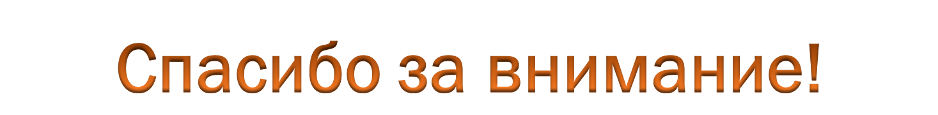 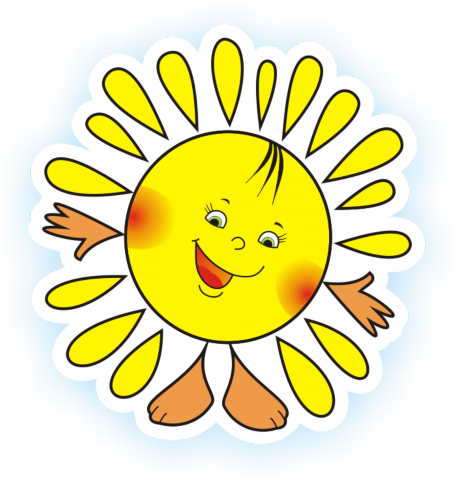 Список литературы:
Якиманская И.С. Личностно-ориентированное обучение в современной школе. – М.: Сентябрь, 2000.
www.eidos.ru/courses/themes/22520/index.htm 
www.school-1.ru/articles/obuchenie_refleksii_kak_sposob.htm
www.khutorskoy.ru/be/2008/0312/index.htm